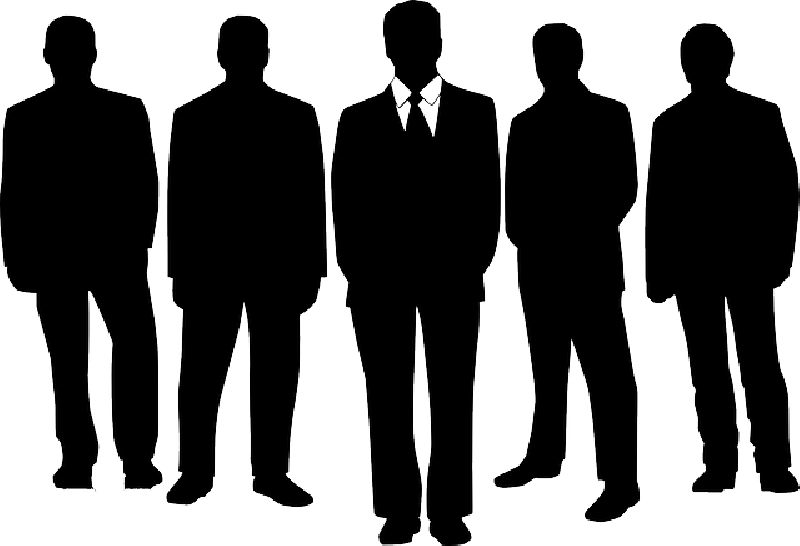 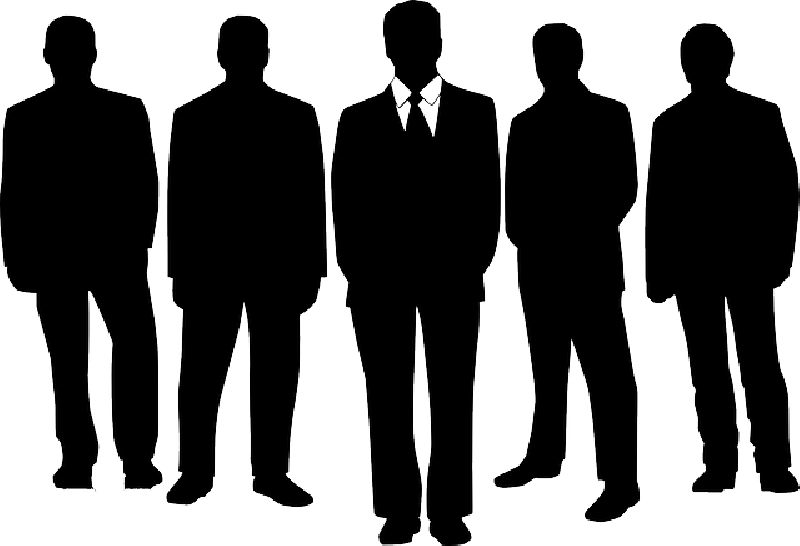 Sometimes he lies
Sometimes he curses and loses his temper
Sometimes he drinks
He is not a good husband
He is not a good father
He is a good husband
He is a good father
“Hey, Become a Christian!”
CHRISTIAN
NON-CHRISTIAN
“No Way! I’d Never Be a Christian!”
Obey the gospel
Worship God
Study and pray
Don’t lie
Don’t cheat
Don’t steal
Don’t curse
Don’t drink
The Problem of Hypocrisy
I. What is Hypocrisy?
Greek hupokrites (ὑποκριτής)
“One who answers: an interpreter; one who plays a part on a stage, an actor; metaphorically a pretender, dissembler, a hypocrite” (Liddell & Scott)
The Problem of Hypocrisy
I. What is Hypocrisy?
In the New Testament
Acting for appearance sake
Doing what we condemn
Ignoring our own faults
The Problem of Hypocrisy
II. Acting for Appearance Sake.
An example (Prov. 23:6-7).
A problem among the scribes and Pharisees (Matt. 23:28; 5:20; Luke 12:1).
What’s the wrong reason? (Matt. 6:1-18).
Is it wrong to be seen? (Matt. 5:13-16).
When is service unacceptable? (1 Cor. 11:26-29; Matt. 15:8-9; John 12:1-6).
The Problem of Hypocrisy
III. Doing What We Condemn.
Healing on the Sabbath (Luke 13:10-16).
Paul’s rebuke to Jewish Christians (Rom. 2:1-3; 17-24).
Denial by works (Titus 1:16).
The Problem of Hypocrisy
IV. Ignoring Our Own Faults.
The speck and the plank (Luke 6:41-43).
Paul’s instructions to the Galatians (Gal. 6:1-5).
The Problem of Hypocrisy
V. The Dangers of Hypocrisy.
Causing another to stumble (Matt. 18:6-9).
It’s a mark of apostasy (1 Tim. 4:2).
It may follow us later (1 Tim. 5:24-25).
Where it can lead (Matt. 24:50-51).
The Problem of Hypocrisy